Demystifying loops in smart contractsBenjamin Mariano, Yanju Chen, Yu Feng, Shuvendu K. Lahiri, and Isil Dillig
Presented by Yosef Zumer and Yossi Weizman
Agenda
Intro

Loops analysis in Solidity 

Loops – main patterns

Summarizing solidity loops in CONSUL, evaluation and results

Wrap-up
Intro
Smart contracts are a hot topic.

Security plays a crucial role in smart contracts.

Therefore, it’s important to analyze the contracts to ensure an expected behavior.
Intro
Solidity is the main language for developing smart contracts.

A common assumption: Loops aren’t common in Solidity.

The researcher have found this is inaccurate.

The paper aims to understand the behavior of loops in smart contracts, to enhance security of contracts.
Zoom-out
The researchers collected smart contracts. Many contracts with loops were found.

The researchers analyzed the loops to find common patterns.

A DSL (domain-specific language), CONSUL, was developed that fits most patterns.

The tool SOLIS was developed, which translates Solidity loops to CONSUL.
Loops prevalence is smart contracts
Over 20K smart contracts were analyzed, using Slither.

20% of the contracts contain loops.

50% of contracts with >200 lines of code contain loops.
Loops prevalence is smart contracts
Syntactic analysis of loops
Loops are usually small, ~2 lines of code in average.

Nested loops are very rare (<5% of all loops).

Loops have 5 variables in average.

The length of the loop doesn’t significantly affect those proprieties.
Syntactic analysis of loops
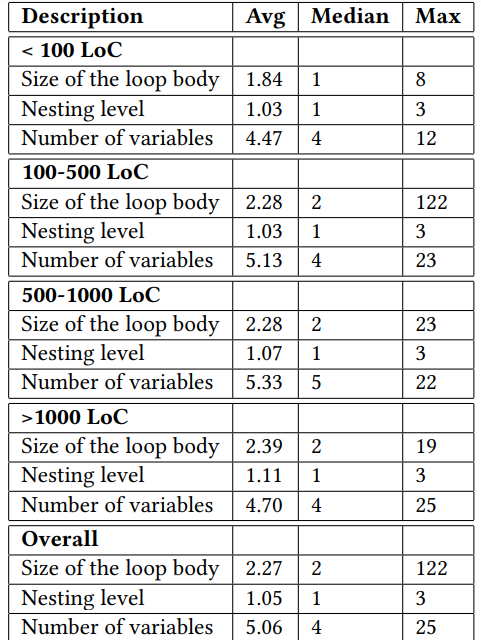 Syntactic analysis of loops
88% of loops contains collections.

75% of loops have a side-affect on contract state (i.e. involve writes).

33% of loops have control-flow (e.g. if statements).

80% of loops don’t have a constant bound.

13% of loops contains require statement.
Syntactic analysis of loops
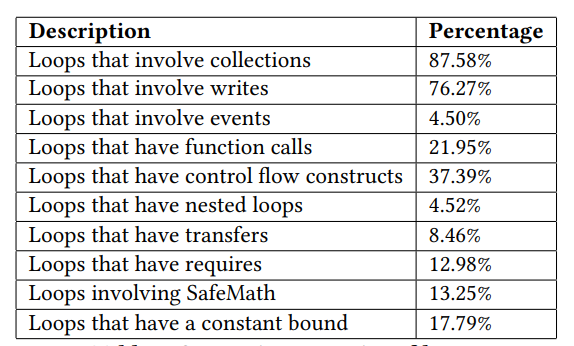 Semantic analysis of loops
There are four types of data dependencies in loops.

For example: Aggregate array values is covered by the first row in the table.

4 properties aren’t specific enough to find patterns in loops
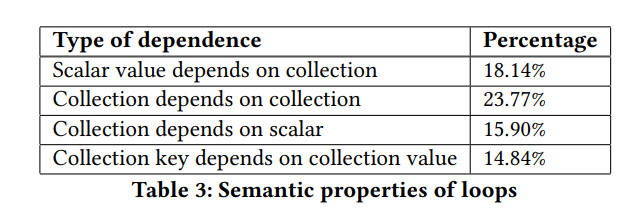 Semantic analysis of loops
To better characterize loops, k-means with 6 clusters was used.

For clustering, only 1-sized loops were used.

Loops were converted to dependency graph with 37 features.

From each cluster, 10 samples were manually investigated.

4 main patterns were found.
Semantic analysis of loops K-means
Semantic analysis of loops K-means
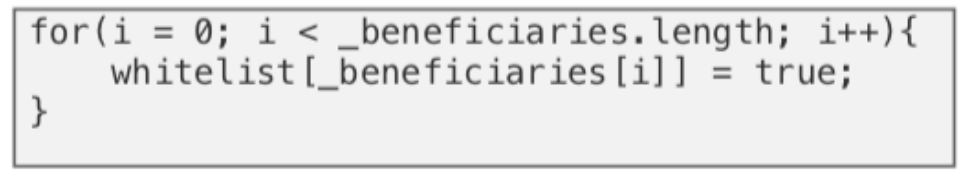 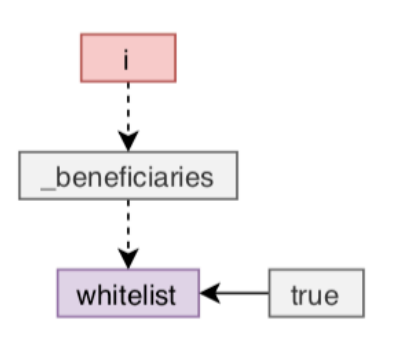 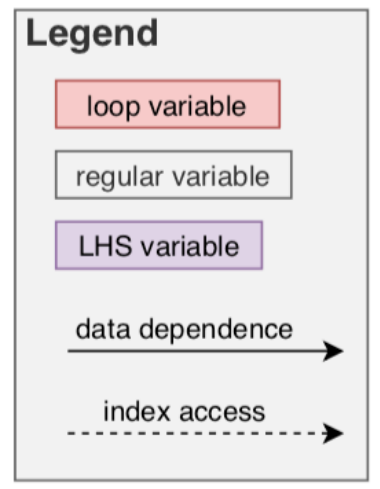 Semantic analysis of loops K-means
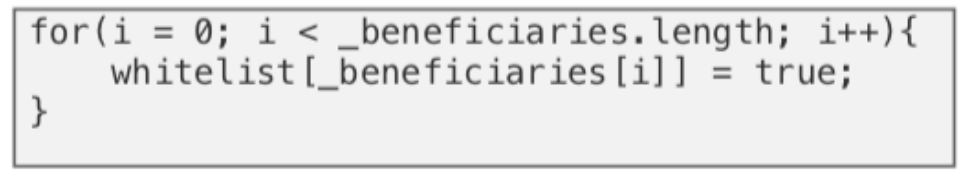 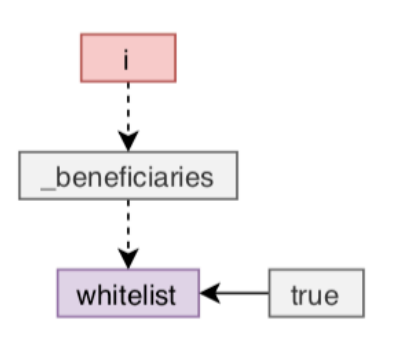 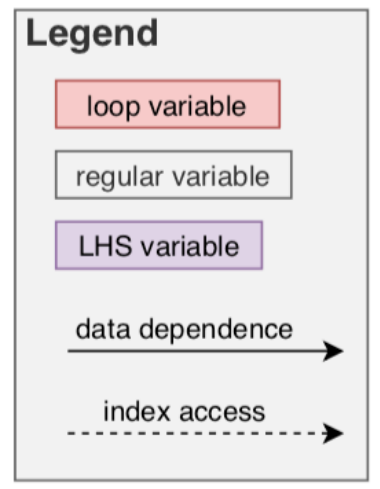 Semantic analysis of loops Patterns
After manually examine each of k-mean’s clusters, 4 main patterns were found:

Fold – Perform an accumulation over a collection
Map -  Apply a function to elements of a collection
Require – Enforce a predicate over a collection
Zip – Pairwise aggregate collection
Semantic analysis of loops Patterns
After manually examine each of k-mean’s clusters, 4 main patterns were found:

Fold – Perform an accumulation over a collection
Map -  Apply a function to elements of a collection
Require – Enforce a predicate over a collection
Zip – Pairwise aggregate collection
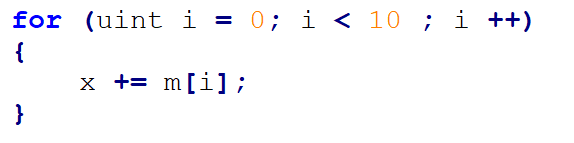 Semantic analysis of loops Patterns
After manually examine each of k-mean’s clusters, 4 main patterns were found:

Fold – Perform an accumulation over a collection
Map -  Apply a function to elements of a collection
Require – Enforce a predicate over a collection
Zip – Pairwise aggregate collection
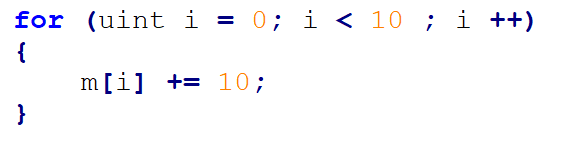 Semantic analysis of loops Patterns
After manually examine each of k-mean’s clusters, 4 main patterns were found:

Fold – Perform an accumulation over a collection
Map -  Apply a function to elements of a collection
Require – Enforce a predicate over a collection
Zip – Pairwise aggregate collection
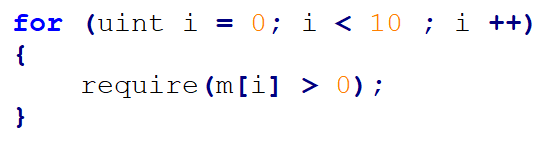 Semantic analysis of loops Patterns
After manually examine each of k-mean’s clusters, 4 main patterns were found:

Fold – Perform an accumulation over a collection
Map -  Apply a function to elements of a collection
Require – Enforce a predicate over a collection
Zip – Pairwise aggregate collection


* Additionally, an arithmetic pattern was found. But it’s rare
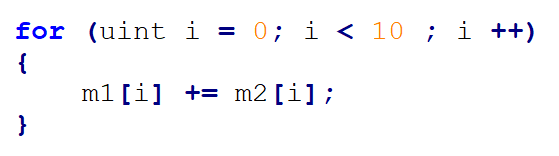 CONSUL DSL
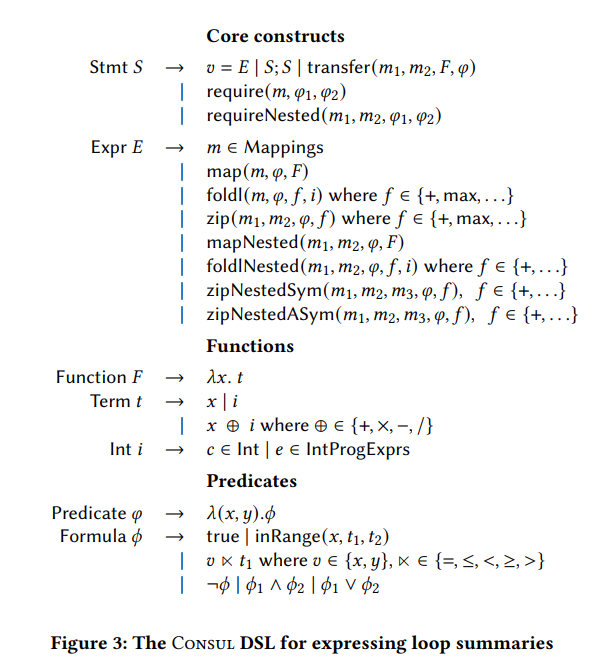 CONSUL DSL
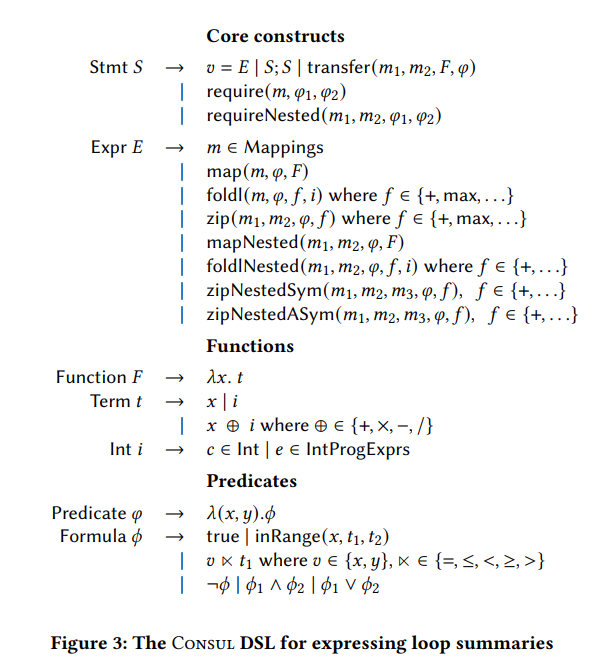 Transfer of amount 𝑚2 [𝑖] from the receiver object to address 𝑚1 [𝑖] for all keys 𝑖 satisfying predicate φ
CONSUL DSL
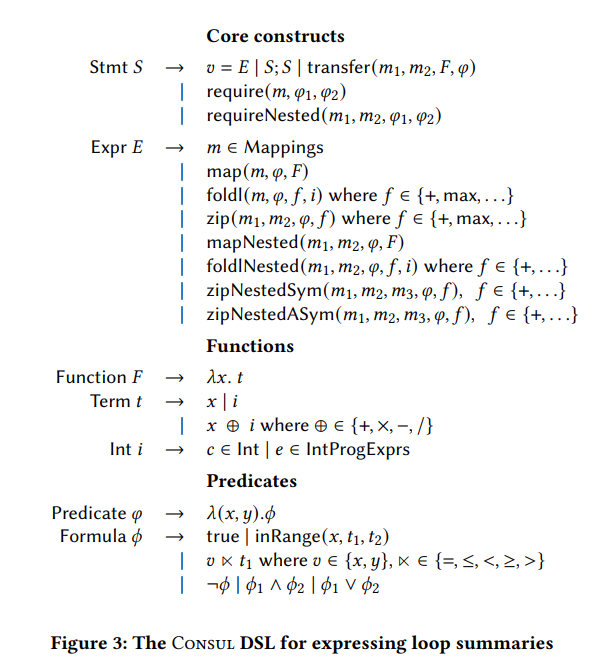 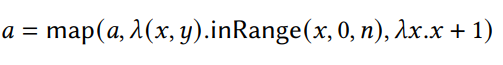 CONSUL - Nested
Nested behavior is a common pattern in loops.

It uses values of one map as indexes of another map:
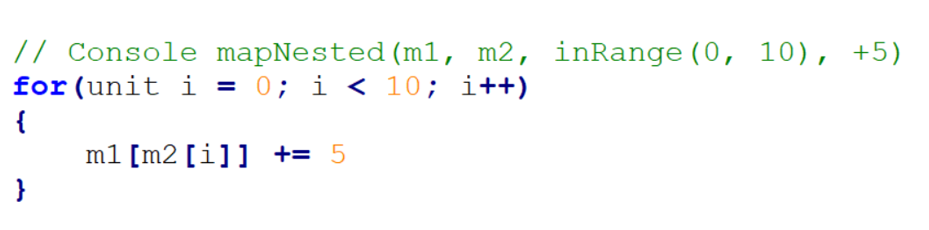 CONSUL DSL - Examples
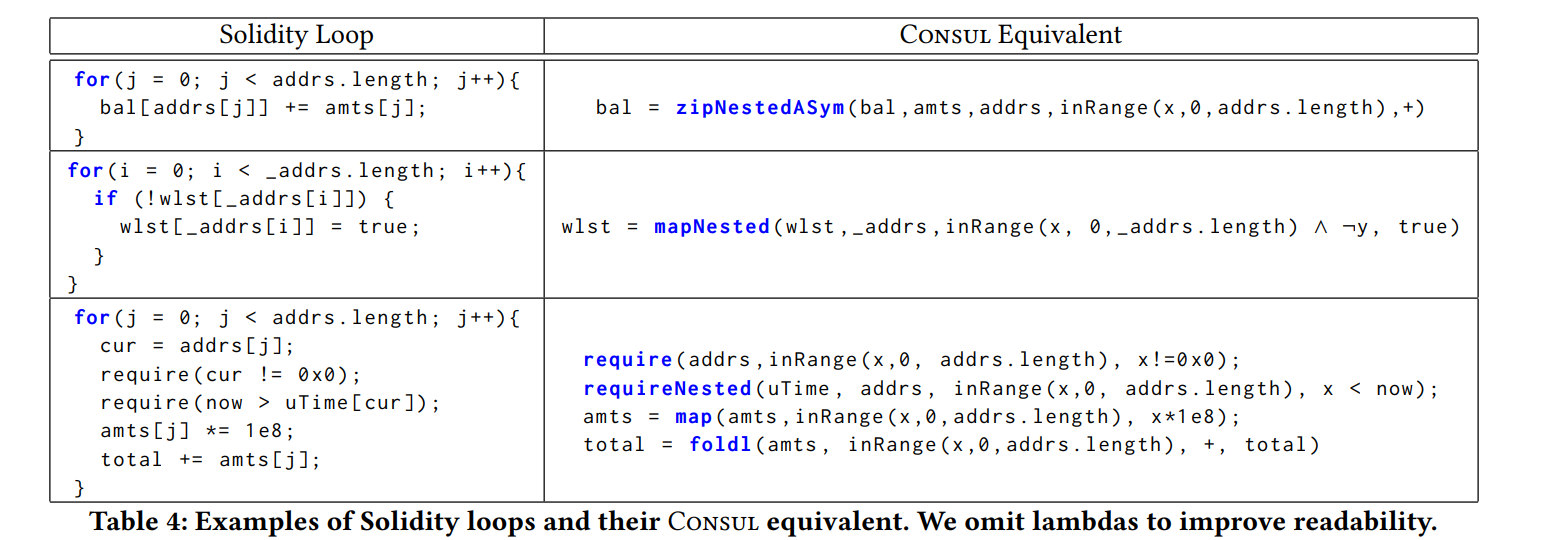 SOLIS
SOLIS is a tool for automatically synthesizing loop summaries.

It converts Solidity loops into CONSUL summaries.

For each loop, SOLIS searches candidate patterns for conversion.

It performs pruning based on pre-conditions.

Executes the converted code and the original code (bounded).

Compares the output state.
SOLIS
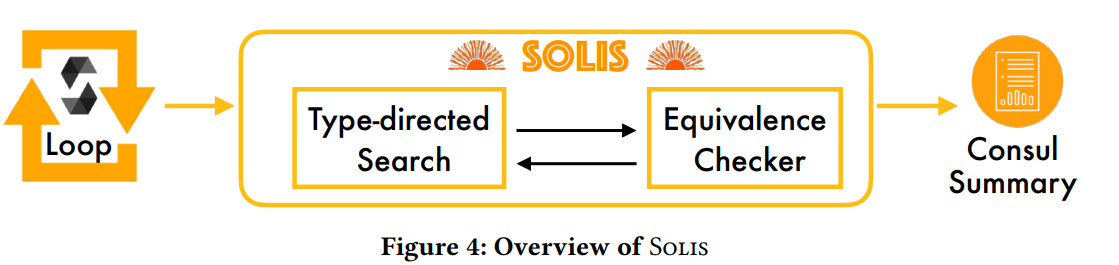 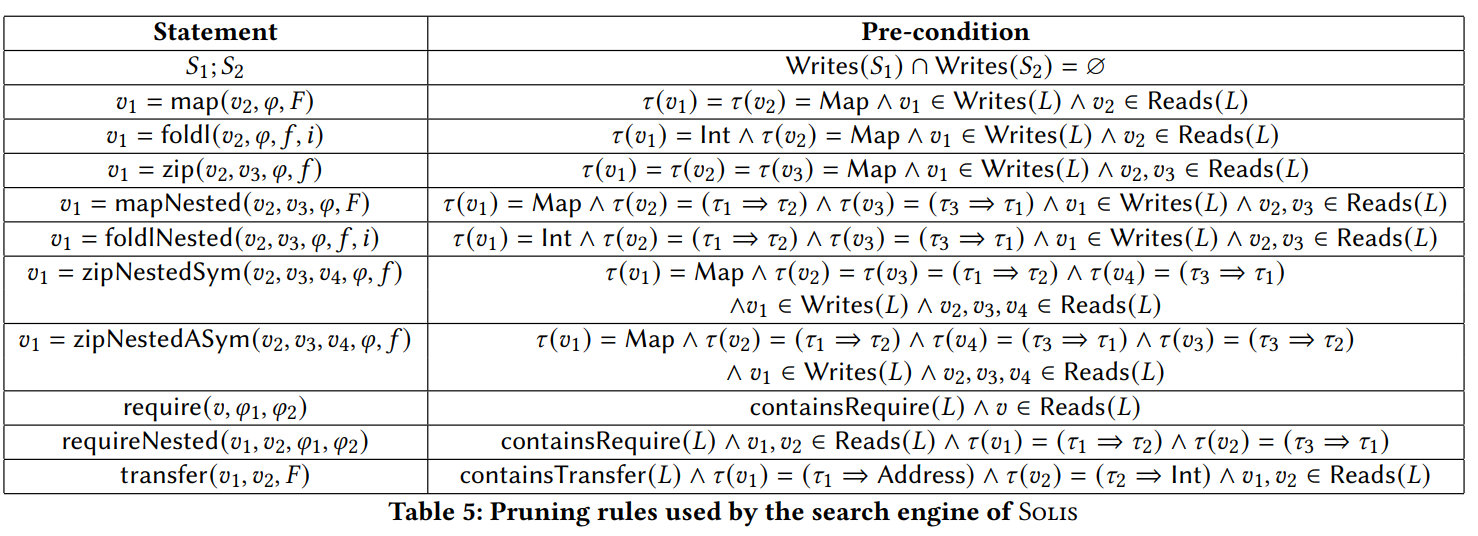 SOLISequivalency check
Lastly, SOLIS check the equivalency of a candidate summary (in CONSUL) to the original loop.

SOLIS converts the CONSUL summary back to Solidity.

SOLIS runs both the original loop and the new one k times (both start with the same initial state).

SOLIS compares the state of the original code and the new translated code.

If both states equivalent, then the CONSUL summary is correct.
SOLISequivalency check
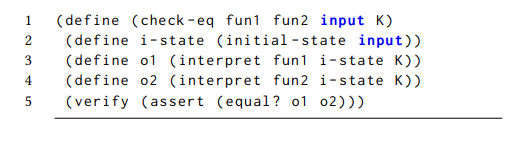 SOLISCompositional Synthesis
The search space of candidates is exponentially in the number of statements. 

Therefore, instead of converting the whole loop,  we’ll have partial summaries, and then sequence them.

The summary is for each variable which is written in the loop.
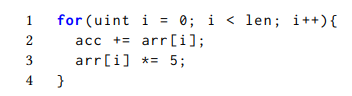 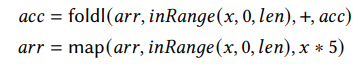 Compose together
SOLISCompositional Synthesis
Advantages
Saves runtime
Keeps the soundness of the algorithm

Disadvantages 
Incomplete:
For P = S1;S2 If S2 depends on S1 (variables read in S2 are written in S1)  partial summary isn’t possible
SOLISWhich loops cannot be summarized?
Group 1: The semantics of the loop aren’t supported by CONSUL For example: nested loops

Group 2: Summary fails due to the incomplete decomposition heuristics employed by SOLIS
SOLISWhich loops cannot be summarized?
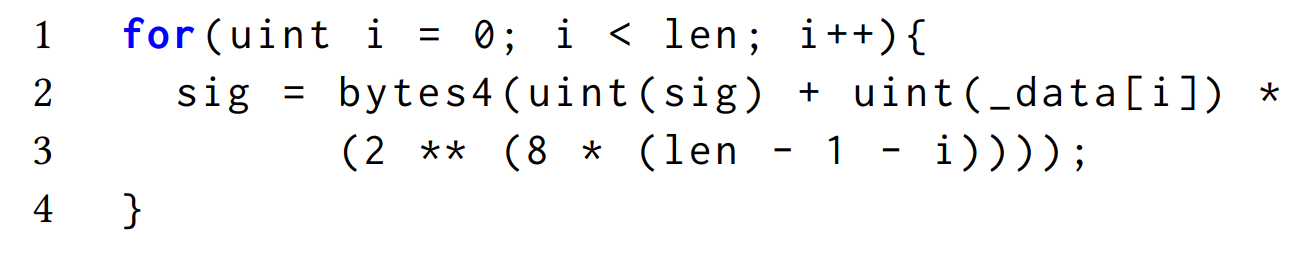 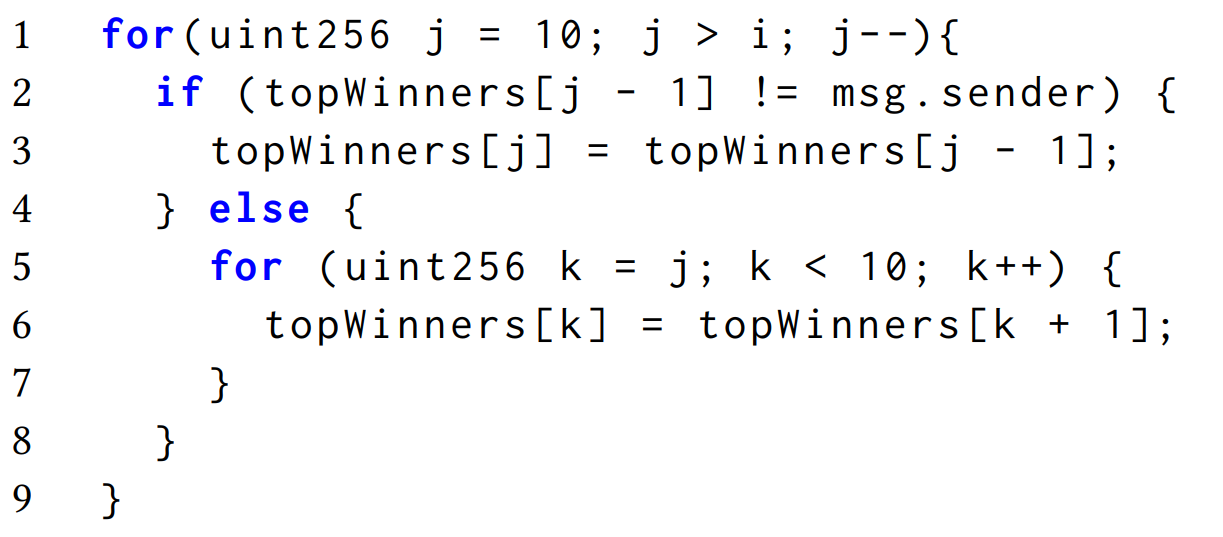 Results
56% of loops can be expressed by CONSUL summary.

81% of these summaries are equivalent to the original loop.

The most common summary of a loop is to map operator
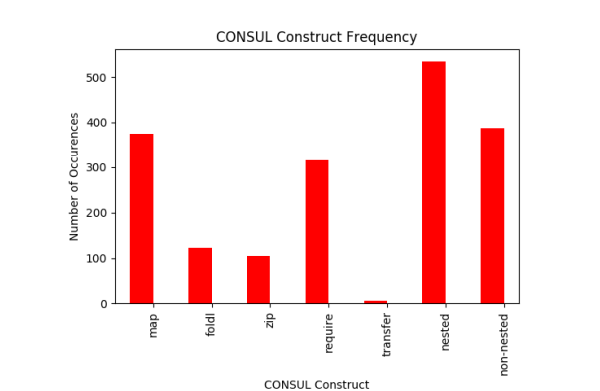 Wrap-up
What did we see?
Analyzing patterns in loop using static analysis and k-means clustering.
CONSUL – a DSL for loops summary in smart contracts.
SOLIS – a tool for creating CONSUL summaries from Solidity code.

Key take-aways
Loops are common in Solidity and should be considered when analyzing smart contracts.
Tools like SOLIS can give better visibility to smart contracts, thus improving security.
Thank You!